Sleep and Cardiovascular Health
Axel Shum
July 29, 2024
Best Evidence ENT
Overview: Topics
Sleep disordered breathing (OSA)
Sleep Duration
Long
Short
Sleep ‘quality’
Napping
OSA
OSA has well-established neuro-cognitive and CV sequelae
Sub-clusters of OSA patients
Disturbed sleep
Minimal symptoms
Excessive daytime sleepiness
Data on reduction of these risks has historically shown mixed results
Recent meta-analyses show:
Most patients on CPAP have inadequate adherence
Adequate CPAP adherence lowers risk of MACCEs
      (hazard ratio 0.69, 95% CI 0.52-0.92)
Sánchez-de-la-Torre et al, JAMA (2023)
MACCE: major adverse cardiac and cerebrovascular event
Sleep Duration
Short sleep duration (<6 hrs) in adults (compared to 7-8 hrs)
Increases risk of MI (prospective study: CAD and sleep duration in women)1, 3
Associated with all cause mortality2, 3 (dose-response relationship)
Parsed out associations to higher: DM, HTN, CV dz, CAD, obesity3
Increased cerebrovascular microbleeds5
Long sleep duration (>9 hours)
Associated with higher all cause mortality4 (worse than short sleep)
Associated with >2x risk of stroke5 (also worse than short sleep)
>10 hrs/night even worse
1Ayas et al, Archives of Internal Medicine (2003)
2Kripke et al, Archives of General Psychiatry (2002)
3Itani et al, Sleep Medicine (2017) – systematic review, meta-analysis/regression
4Patel et al, Sleep (2006)
5Covassin et al, Sleep Medicine Clinics (2016)
[Speaker Notes: It seems almost more important to ask if short sleep is NOT associated with any specific disease – Itani et al did not have sufficient data to show that it definitively worsened HLD
Odds ratios for these at face value tend to be >2, but controlling for other health conditions and demographics etc it lowers to around 1.7]
Sleep Duration
14 hour (12 hour in 2nd study--pink) time in bed in lab after 2 weeks of of 8hrs/night sleep (no daytime napping allowed)

8.6 hours of sleep
Total Sleep Time
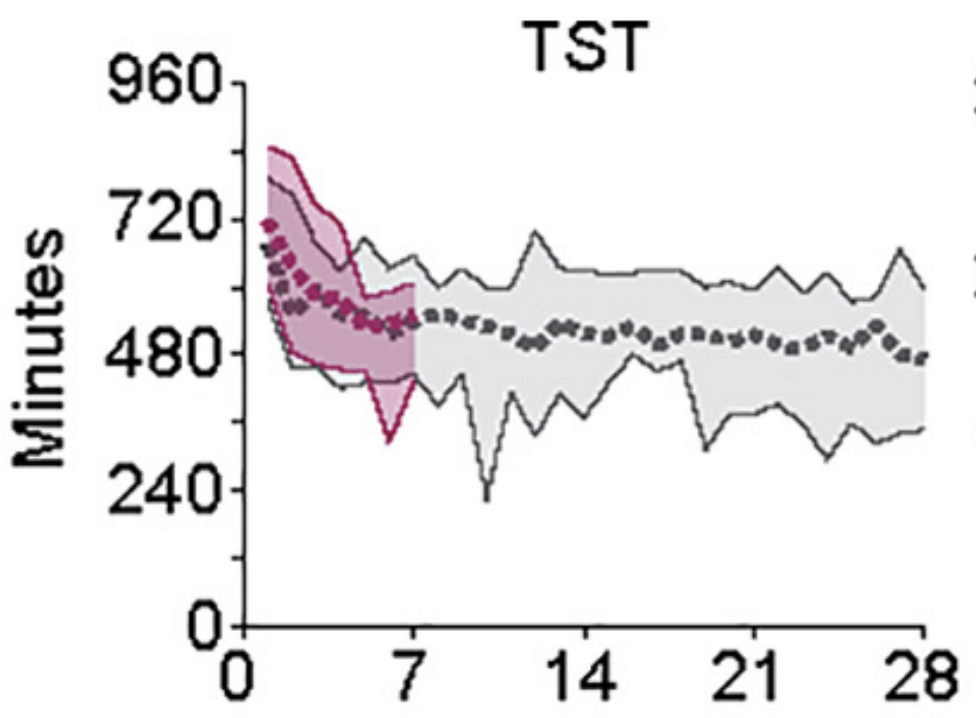 Days into Study
Klerman et al, Frontiers in Physiology (2021)
A Note on CV Disease Treatment
RCT
N ~21k people

Outcome: CV mortality or hospitalization for MI

*No effect of time-of-day of BP med administration
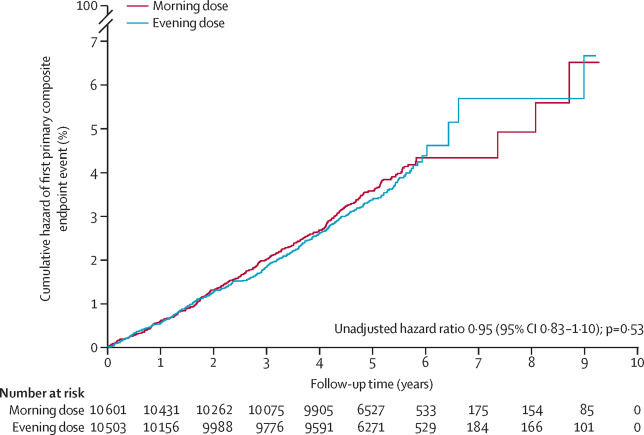 *not end of story, see next slide
Mackenzie et al, Lancet (2022)
A Note on CV Disease Treatment
Same data as Lancet paper (lead author here is a coauthor of prior data)

Re: hospitalization for MI

Lowest risk medication timing by “chronotype”

Morning people -> AM
Evening people -> PM
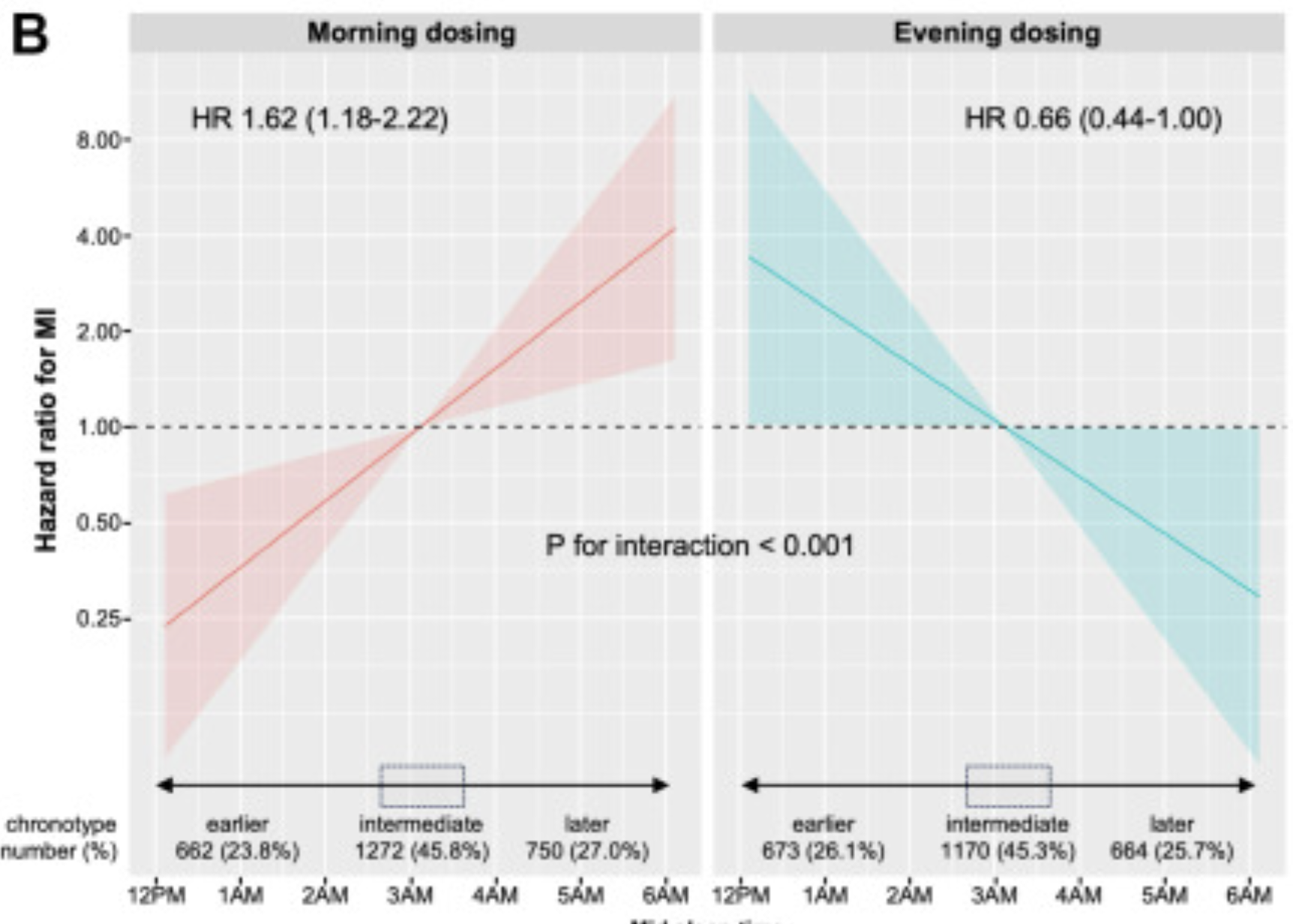 Pigazzani et al, EClinicalMedicine (2024)
A Note on CV Disease Treatment
Same data as Lancet paper (lead author is also an author here)

Re: Stroke

Lowest risk medication timing by “chronotype”

Med timing no different, morning people less risk
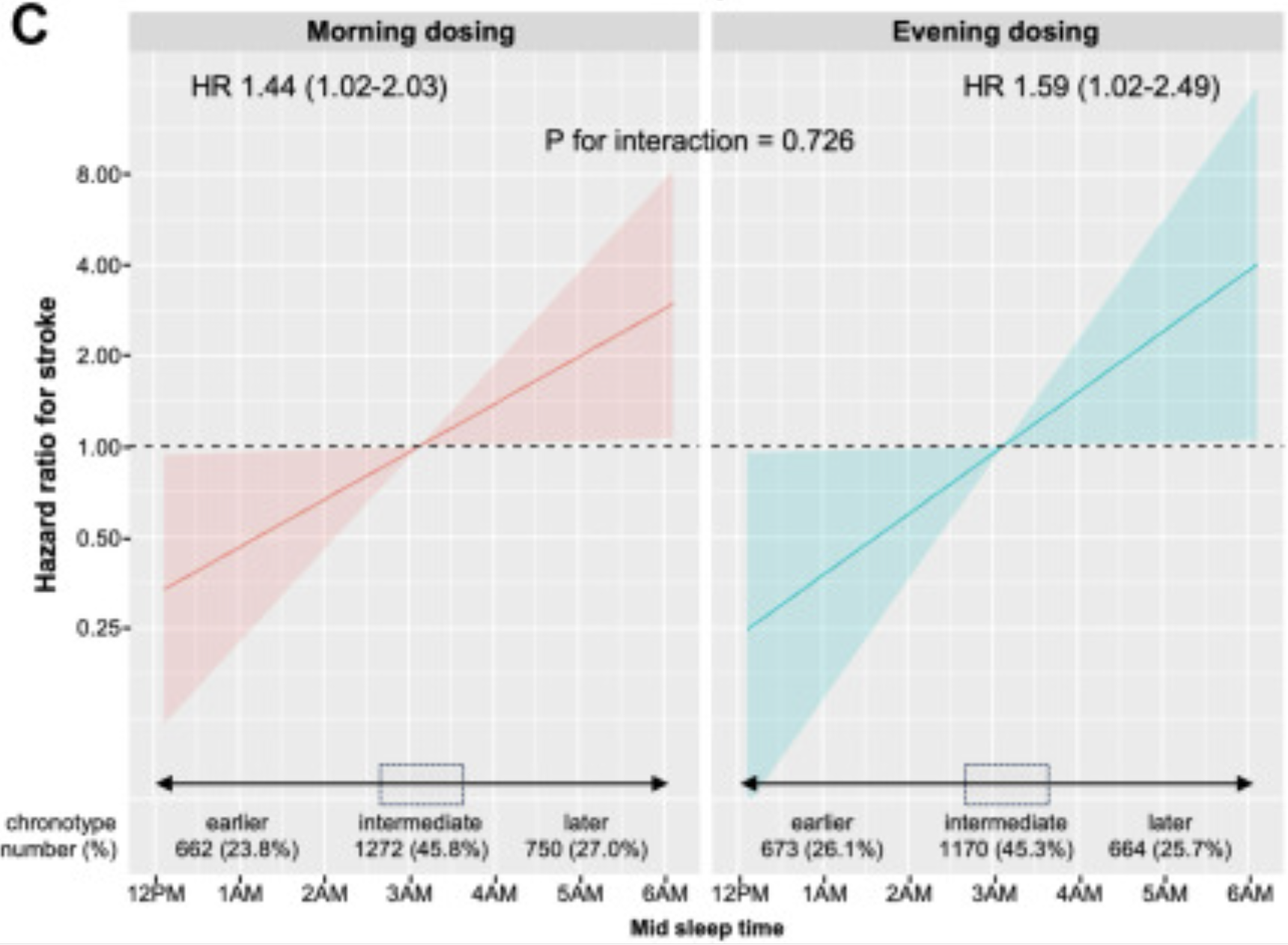 Pigazzani et al, EClinicalMedicine (2024)
Shiftwork
WHO: ”…[there is] sufficient scientific evidence is available from animal and human studies to label shift work with circadian disruption a probable carcinogen.”
Particularly for breast cancer and prostate cancer
Multiple mechanisms hypothesized and studied (i.a., melatonin)
Straif et al, Lancet Oncology (2007)
Chronotypes and Circadian Entrainment
Particularly in industrialized society, circadian timings vary
Circadian timing can however be entrained
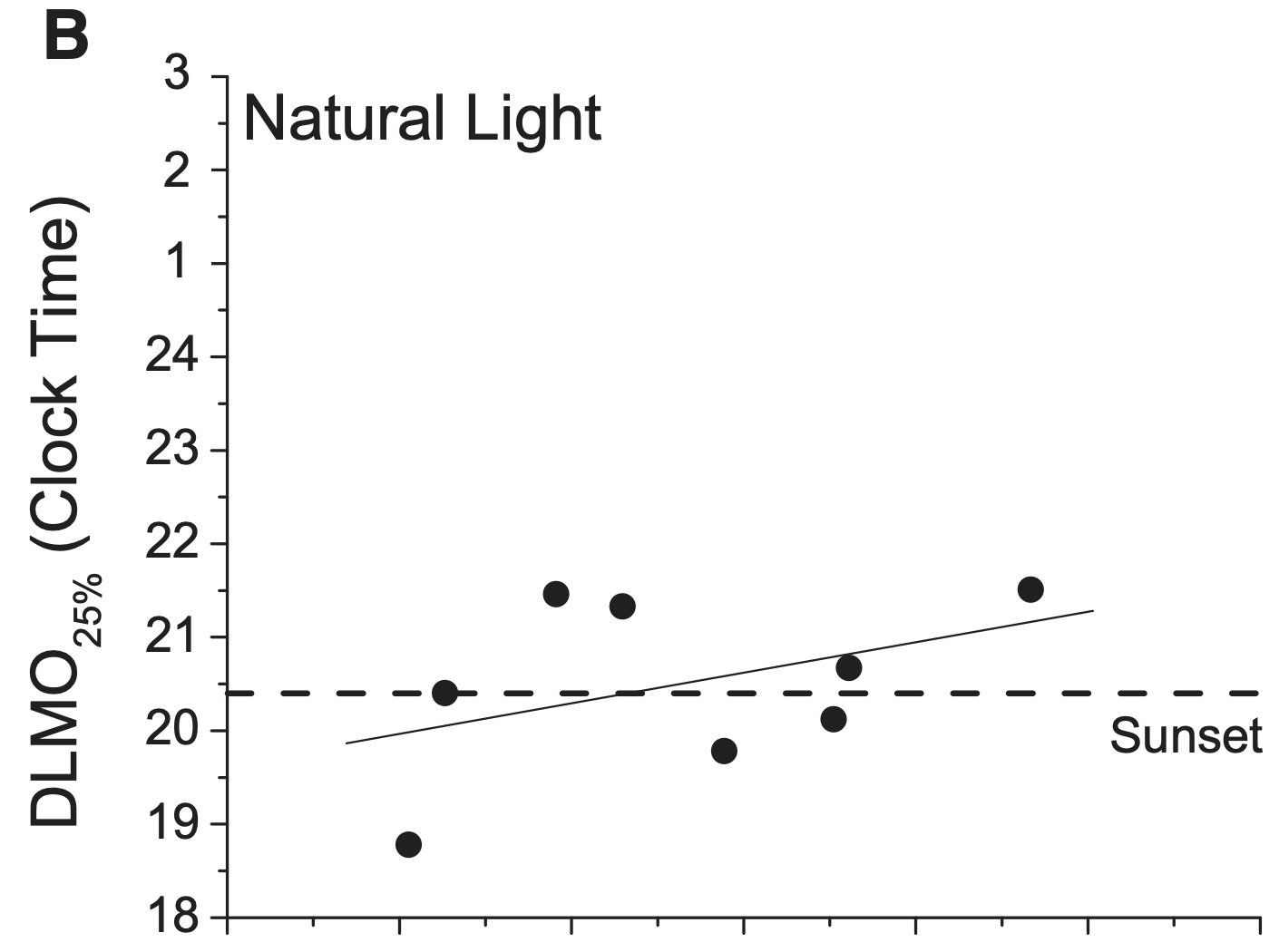 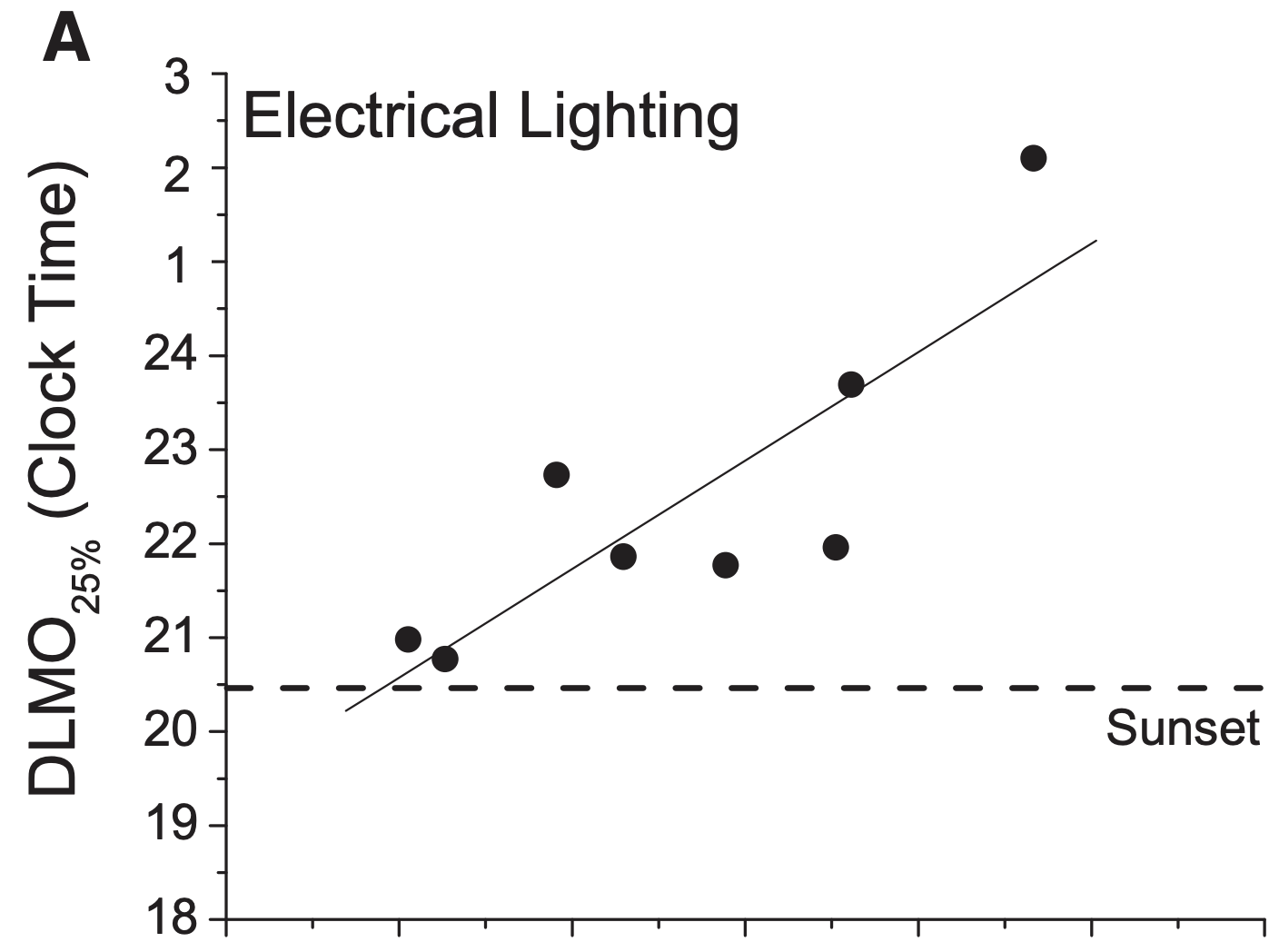 Wright Jr. et al, Current Biology (2013) – the ”Summer Campers Study”
Cultural Chronotypes
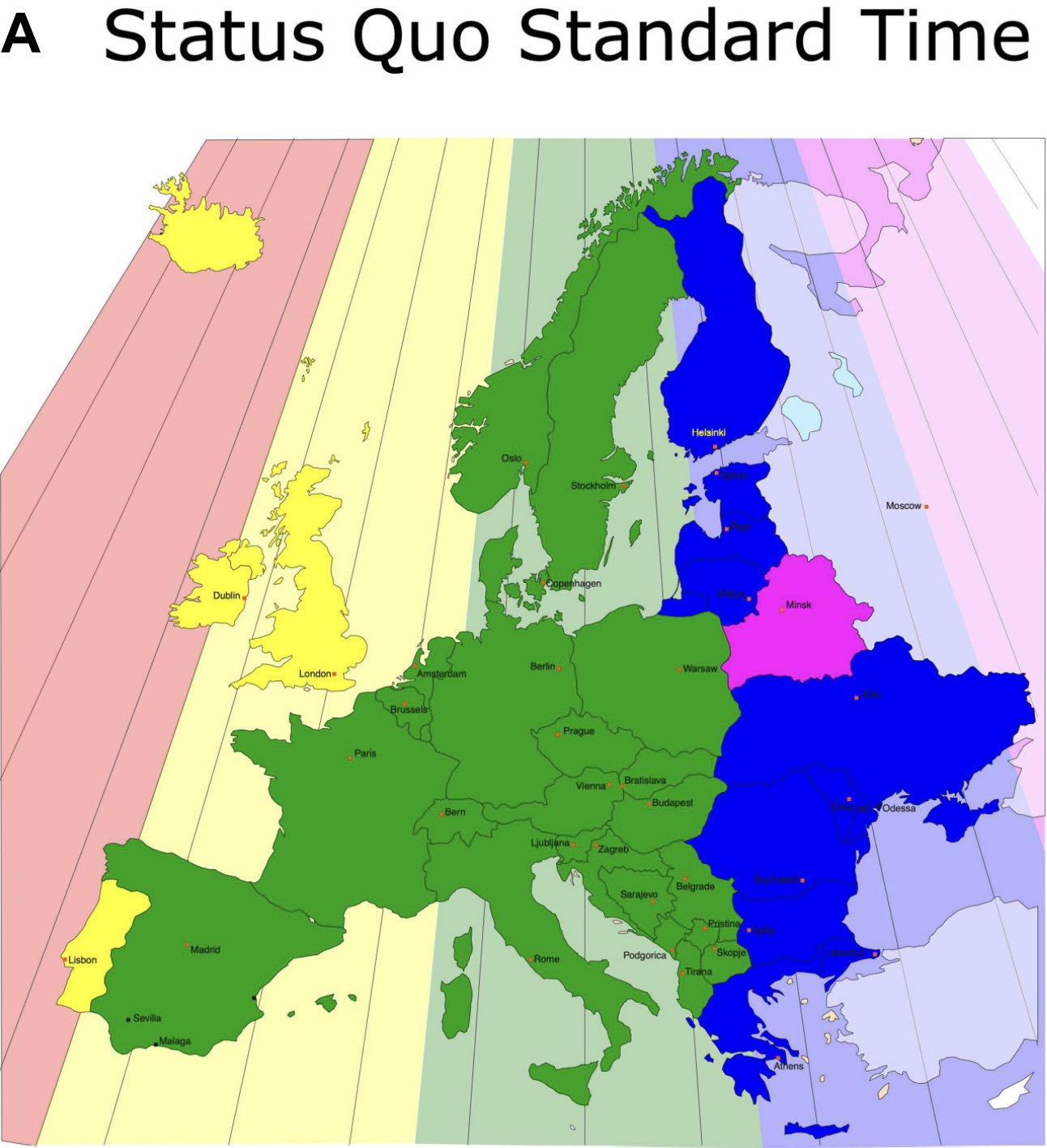 Roenneberg et al, Frontiers in Physiology (2019)
Cultural Chronotypes
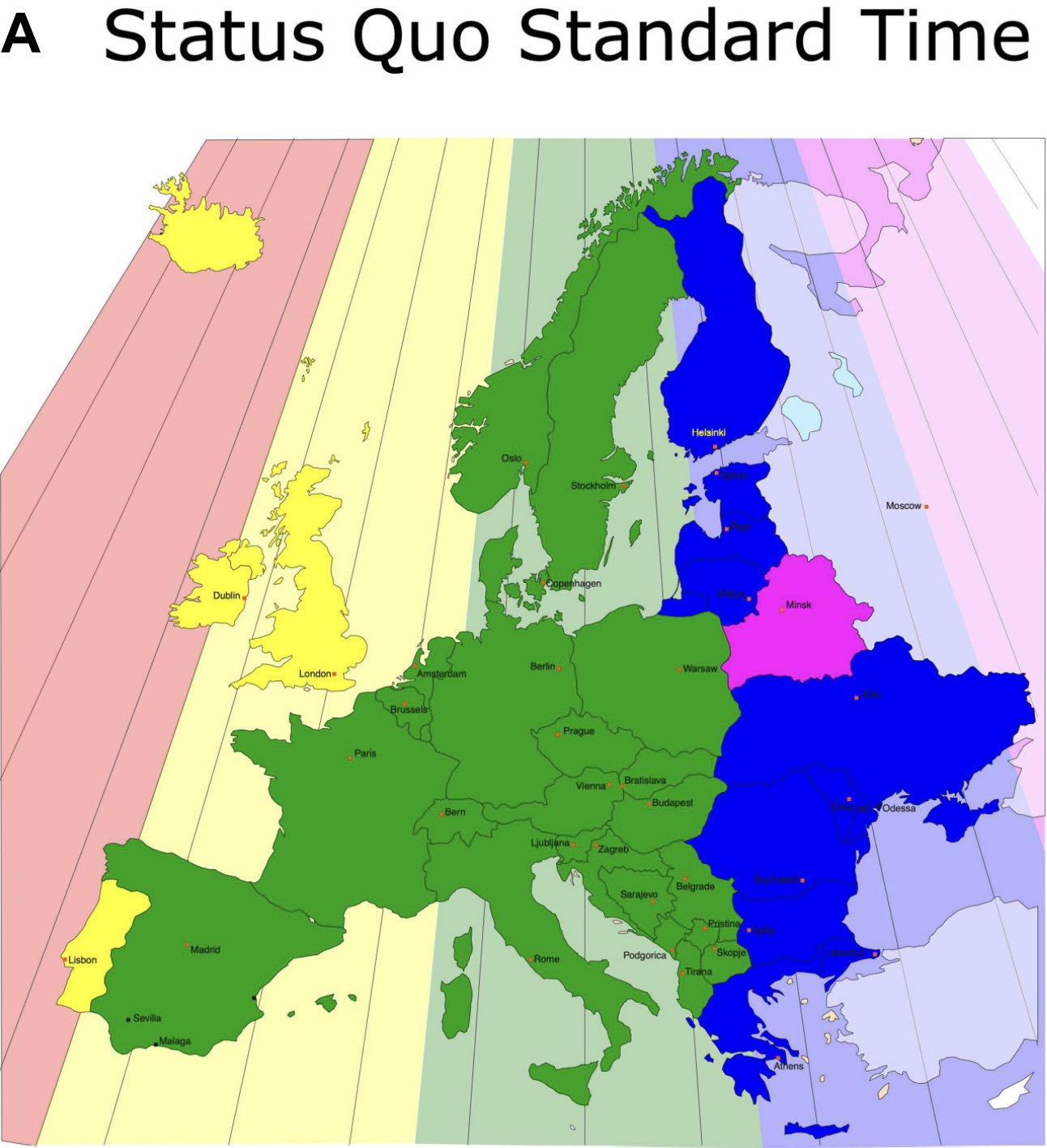 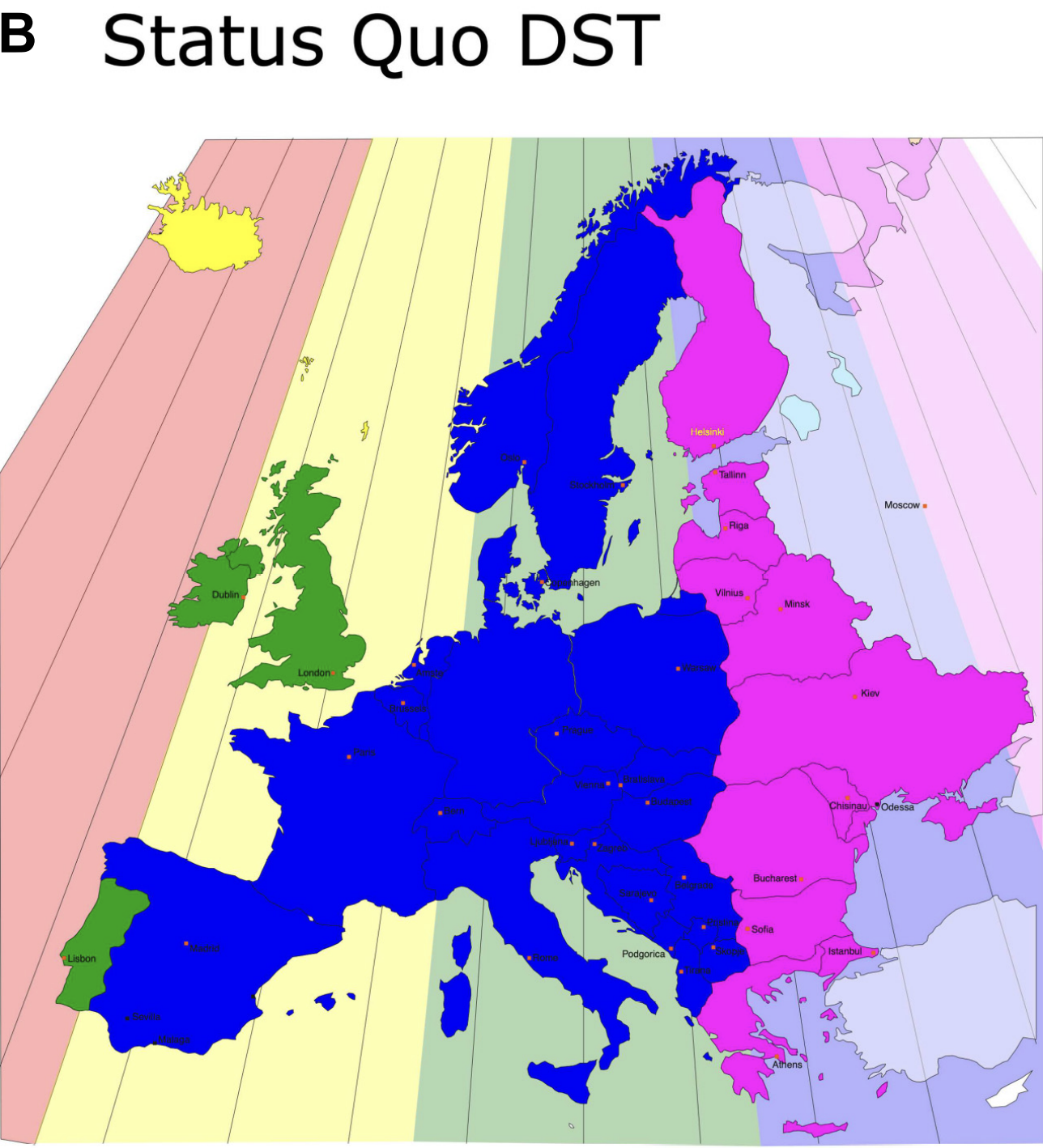 Roenneberg et al, Frontiers in Physiology (2019)
Cultural Chronotypes
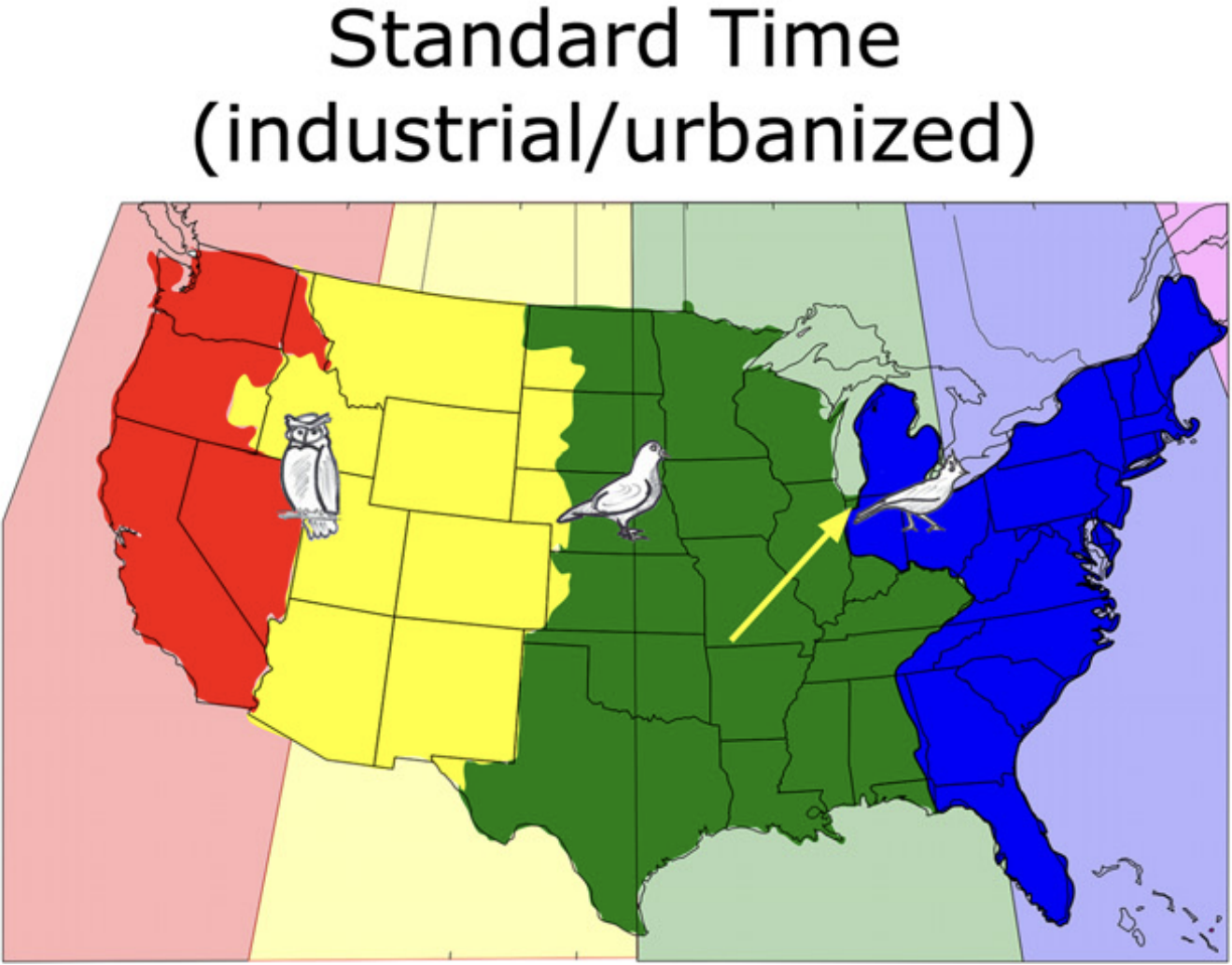 Roenneberg et al, Frontiers in Physiology (2019)
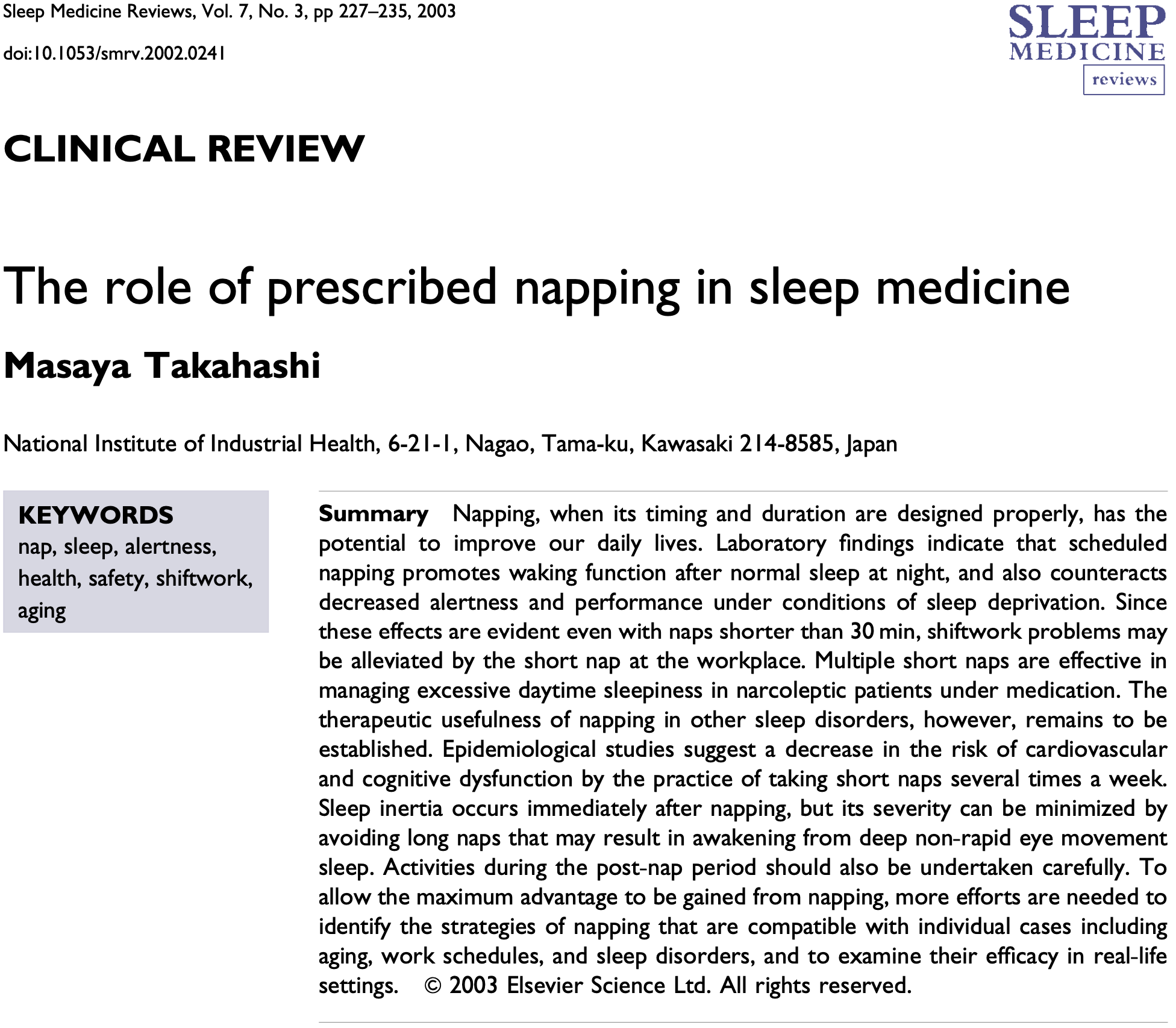 2003
Prescribed Napping in Clinical Practice
Uses
Promote waking function even after normal sleep at night
Counteract decreased alertness in setting of sleep deprivation
Some data on decrease risk of CV and cognitive dysfunction in patients taking several naps/week
These findings have been observed even in short naps (<30 min)
Concerns
Sleep inertia follows napping (minimized by short nap)
Limitations in real-life settings
Utility is timing/duration/design-dependent
Takahashi, Sleep Medicine Reviews, 2003 (7(3), 227–235. https://doi.org/10.1053/smrv.2002.0241)
Prescribed Napping in Clinical Practice
Shift work – misalignment between circadian phase and work schedule
15% of US and Canadian employers permit nap during breaktime during shifts outside business hours
32% same as above as long as nap is “taken discreetly”
4+ hr consistently-timed daily “anchor” nap can stabilize circadian effects
Reproducible effect but rarely achievable (programmer, EMS, on-call)
(4 hrs trialed as a best guess, but not compared to other durations)
Tested on residents during ~40-hour call shifts and in older studies on wakefulness of durations 50-90 hours
Takahashi, Sleep Medicine Reviews, 2003 (7(3), 227–235. https://doi.org/10.1053/smrv.2002.0241)
Prescribed Napping in Clinical Practice
Obstacles
Sleep inertia (slow cognition during transition from sleep → alert)
Limits utility of longer naps
Generally increased if awakened during REM
Time
<20 minutes or >90 minutes
Monitoring
Delay onset of critical work to allow for full alertness
Study of athletic performance determined an optimal latency of approximately 30 minutes before training/performance
Takahashi, Sleep Medicine Reviews, 2003 (7(3), 227–235. https://doi.org/10.1053/smrv.2002.0241)
[Speaker Notes: Standardized psychomotor vigilance task]
Prescribed Napping in Clinical Practice
Obstacles
Association with health risks
Frequent nappers age > 65 (most days as opposed to rare/never)
30% higher 4-year mortality (after adjusting for age, sex, residence, marital status, living arrangements, education, income, cognitive impairment, depressive symptoms, chronic illnesses, activities of daily living, physical activity, gross mobility, BMI, smoking status, and alcohol use)
Takahashi, Sleep Medicine Reviews, 2003 (7(3), 227–235. https://doi.org/10.1053/smrv.2002.0241)
[Speaker Notes: Standardized psychomotor vigilance task]
Prescribed Napping in Clinical Practice
Obstacles
Association with health risks
6.5 year prospective study of 455 Jerusalem residents all age 70
Daily nap associated with
2x mortality rate over 6.5 years of study (controlling for sex, BP, smoking, cholesterol labs, DM, exercise, nocturnal sleep duration, CV dz, prior MI, financial hardship)
Takahashi, Sleep Medicine Reviews, 2003 (7(3), 227–235. https://doi.org/10.1053/smrv.2002.0241)
[Speaker Notes: Standardized psychomotor vigilance task]
Prescribed Napping in Clinical Practice
Controlling for: age, sex, residential location, physical activity level, night sleep, income, education, BP, BMI, lipids, DM, HTN, angina
Obstacles
Association with health risks
Case control study
Costa Ricans
Mean age 57 years
Nap n = 548, napless n = 589
Nap durations	
45 minutes   → 28%
1.5 hours      → 66%
2.2 hours      → 40%
Elevation in risk of MI compared to non-nappers
Takahashi, Sleep Medicine Reviews, 2003 (7(3), 227–235. https://doi.org/10.1053/smrv.2002.0241)
[Speaker Notes: Standardized psychomotor vigilance task]
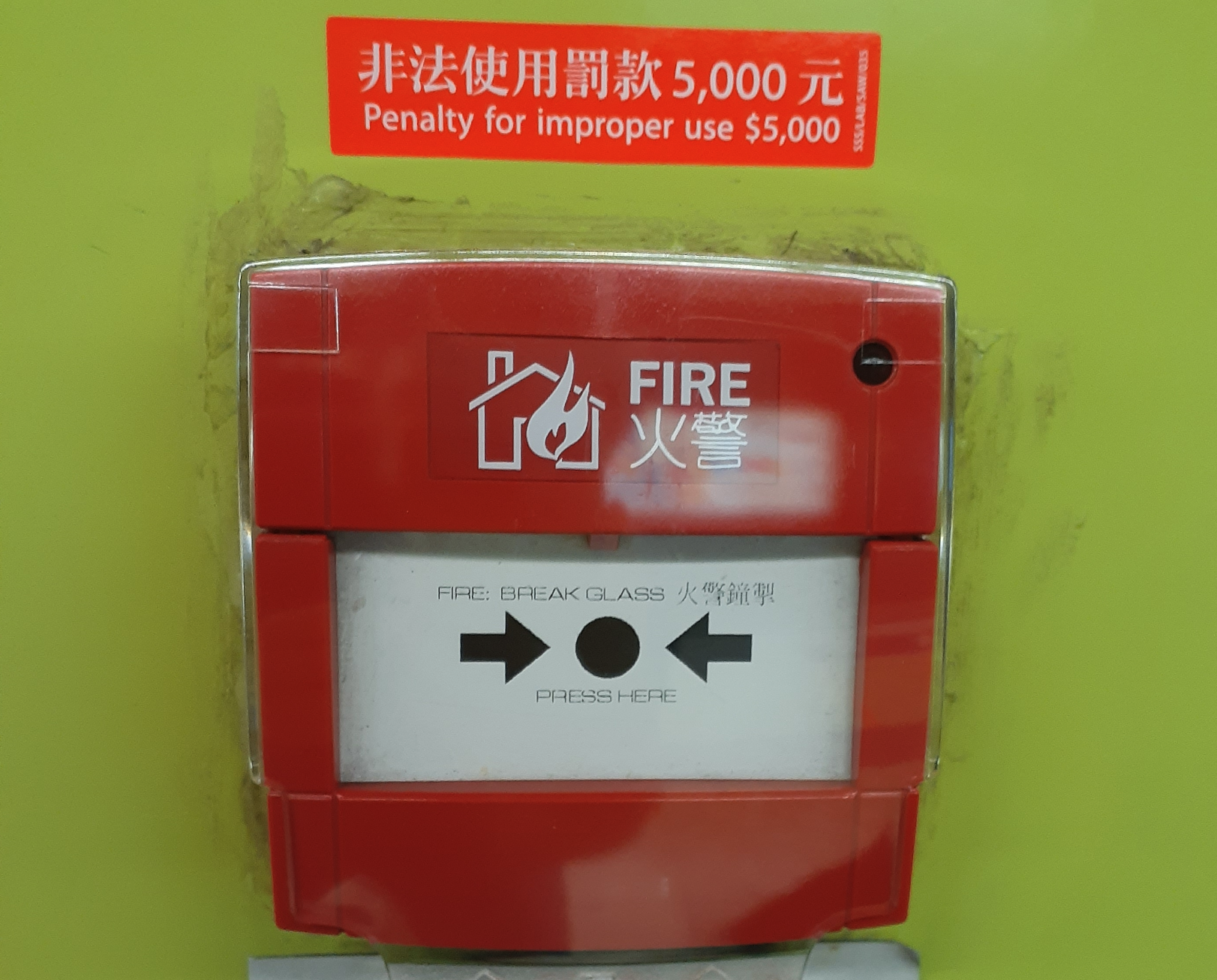 Image reproduced with permission from author Moraedsaim Choramdu under the Creative Commons Attribution-Share Alike 4.0 International license.
Summary
Sleep and sleep quality affect cardiovascular (and general) health
Treatment of sleep disordered breathing mitigates CV risk
Sleep/timing should be incorporated into CV disease treatment
And research
Sleep duration and timing also affect health
Naps
Avoid as able
When necessary, use appropriately
References
Takahashi M, Sleep Medicine Reviews (2003)
Ayas et al, Archives of Internal Medicine (2003)
Kripke et al, Archives of General Psychiatry (2002)
Itani et al, Sleep Medicine (2017)
Patel et al, Sleep (2006)
Covassin et al, Sleep Medicine Clinics (2016)
Klerman et al, Frontiers in Physiology (2021)
Mackenzie et al, Lancet (2022)
Pigazzani et al, EClinicalMedicine (2024)
Straif et al, Lancet Oncology (2007)
Wright Jr. et al, Current Biology (2013)
Roenneberg et al, Frontiers in Physiology (2019)
Questions & Discussion
Thank you
Auxiliary Slides
Napping research stratification
Age stratification
<5
20-50
>50
Health stratification
Hypersomnia
Metabolic disease
Cognition
Cardiovascular disease
Athletes
Cultural considerations
Prescribed Napping in Clinical Practice
“24-hour society”
Creating a 24-hour culture results in health costs for those participating in and supporting it
Decreased alertness
Increased errors/accidents
Decreased productivity
Poor quality of life
Motivation for research into measures to counteract these effects
Takahashi, Sleep Medicine Reviews, 2003 (7(3), 227–235. https://doi.org/10.1053/smrv.2002.0241)
Prescribed Napping in Clinical Practice -Cognition
Young adults (20-30 years)
15-minute PM nap -> shorter P300 latency, decreased typing errors
Significantly better than no nap or 45-minute nap
Effect preserved in “normal” night (~7.4 hrs) and restricted (4 hr)
Improved alertness persisted x 3 hrs post-nap
10-mins naps similar to 15-mins effect (better than 30-mins)
Outperformed other interventions in driving performance
Cold air to face, loud music, etc.
(15 minute nap + 200 mg caffeine yielded best performance)
Takahashi, Sleep Medicine Reviews, 2003 (7(3), 227–235. https://doi.org/10.1053/smrv.2002.0241)
[Speaker Notes: Event-related potential is a stereotyped waveform in response to a variety of general sensory stimuli, and the latency to the P3b wave or “P300 latency” is a measure of alertness or speed of thought]
Prescribed Napping in Clinical Practice
Older Adults
Short naps -> similar acute effects to those of young adults
PSG study: 34-minute PM nap yielded 24-minutes of sleep on PSG
Napping more prevalent (mean 73 yrs, ~4.6/week, mean 38 mins)
Longer naps (90 minutes) detract from nocturnal sleep
Affected nocturnal body temperature
Decreased sleep efficiency
Longer sleep latency (and later bedtime + earlier wake time)
Nap did improve evening alertness (at about 7:30PM)
Takahashi, Sleep Medicine Reviews, 2003 (7(3), 227–235. https://doi.org/10.1053/smrv.2002.0241)
[Speaker Notes: Event-related potential is a stereotyped waveform in response to a variety of general sensory stimuli, and the latency to the P3b wave or “P300 latency” is a measure of alertness or speed of thought]
Prescribed Napping in Clinical Practice
Shift work – misalignment between circadian phase and work schedule
Cockpit naps for NASA pilots (40-min nap vs. no nap)
Significantly higher vigilance
Napless → 20% reduction in vigilance
30% more lapses of >0.5 seconds to respond to stimulus
EEG “microevents” were significantly more frequent w/o nap
Self-assessed subjective alertness did not differ significantly
Similar findings for 30-minute naps in different fields (air traffic controllers, oil refinery workers, drivers, etc.)
Takahashi, Sleep Medicine Reviews, 2003 (7(3), 227–235. https://doi.org/10.1053/smrv.2002.0241)
[Speaker Notes: Standardized psychomotor vigilance task]
Prescribed Napping in Clinical Practice
Sleep disorders – Excessive daytime sleepiness (EDS)
Insomnia
Higher daytime arousal → challenging to sleep during nap
Generally have a negative influence
Sap sleep drive
Dampen amplitude of circadian influences
If insomnia + sleep deprivation + naps that do result in sleep
Shorten and move away from consolidated sleep time
Takahashi, Sleep Medicine Reviews, 2003 (7(3), 227–235. https://doi.org/10.1053/smrv.2002.0241)
[Speaker Notes: Standardized psychomotor vigilance task]
*Excerpt from Takahashi 2003
“...occupational safety and health staff, in collaboration with sleep specialists, should be responsible for explaining to employers the manageable aspects of sleepiness in workers with narcolepsy, and proposing feasible schedules for napping.”
Takahashi M. (2003). The role of prescribed napping in sleep medicine. Sleep medicine reviews, 7(3), 227–235. https://doi.org/10.1053/smrv.2002.0241
Insomnia
Eliminate napping to help with build up evening sleep drive
If unavoidable
Move naps further from consolidated sleep onset
Shorten nap to <1 hour, even <30 minutes
Narcolepsy
As a safety measure
Before driving or other activities 
Short naps
10-20 minutes PRN
No longer than 1 hour
In addition to other therapies
Sleep Deprivation
Similar to use in narcolepsy
Safety before driving
Some research in setting of shift work
Short preventive naps to decrease risk of unintentional nap
FAA
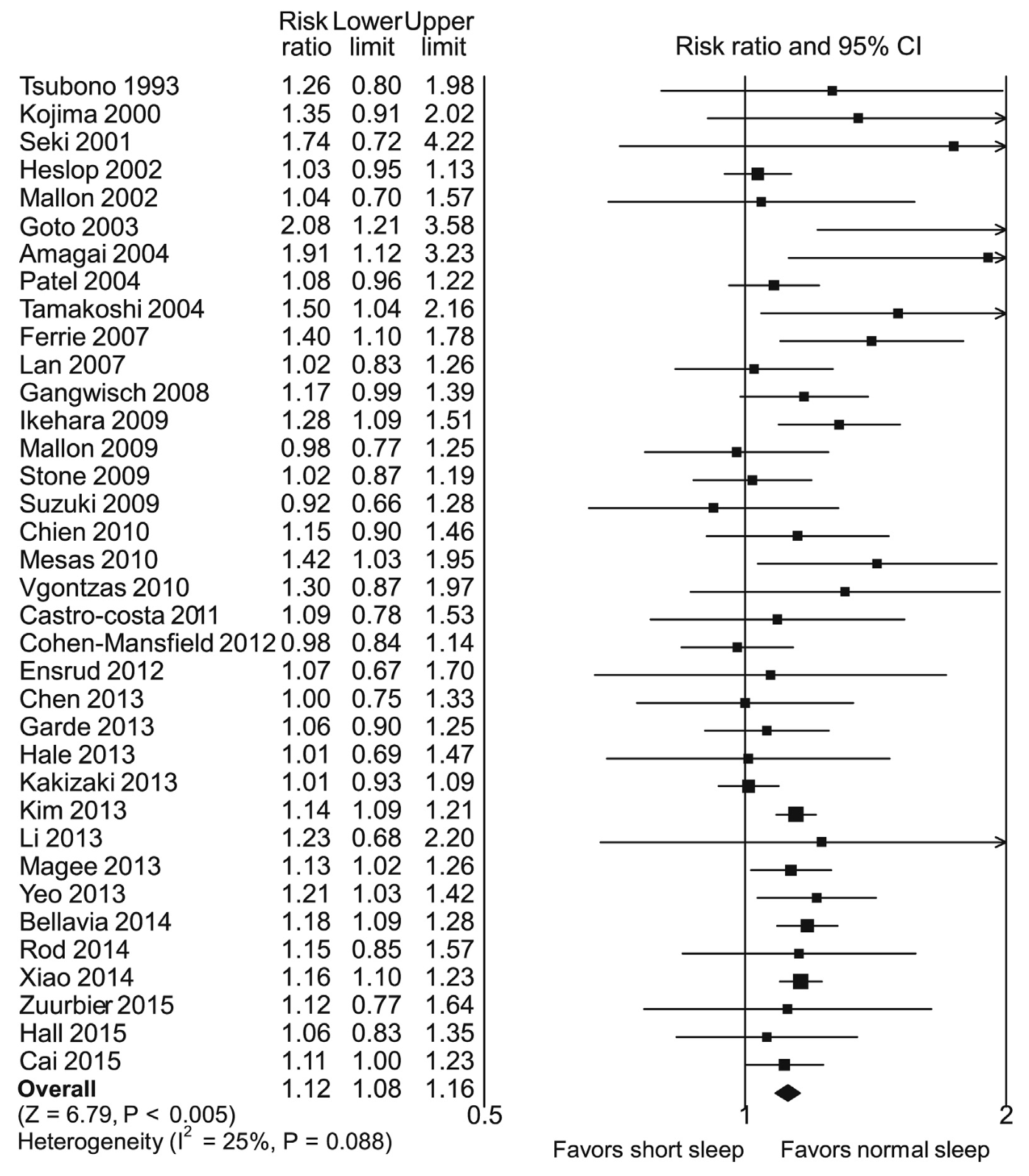 Itani et al. 2017: Short Sleep Mortality
Itani et al. 2017: Short Sleep Mortality
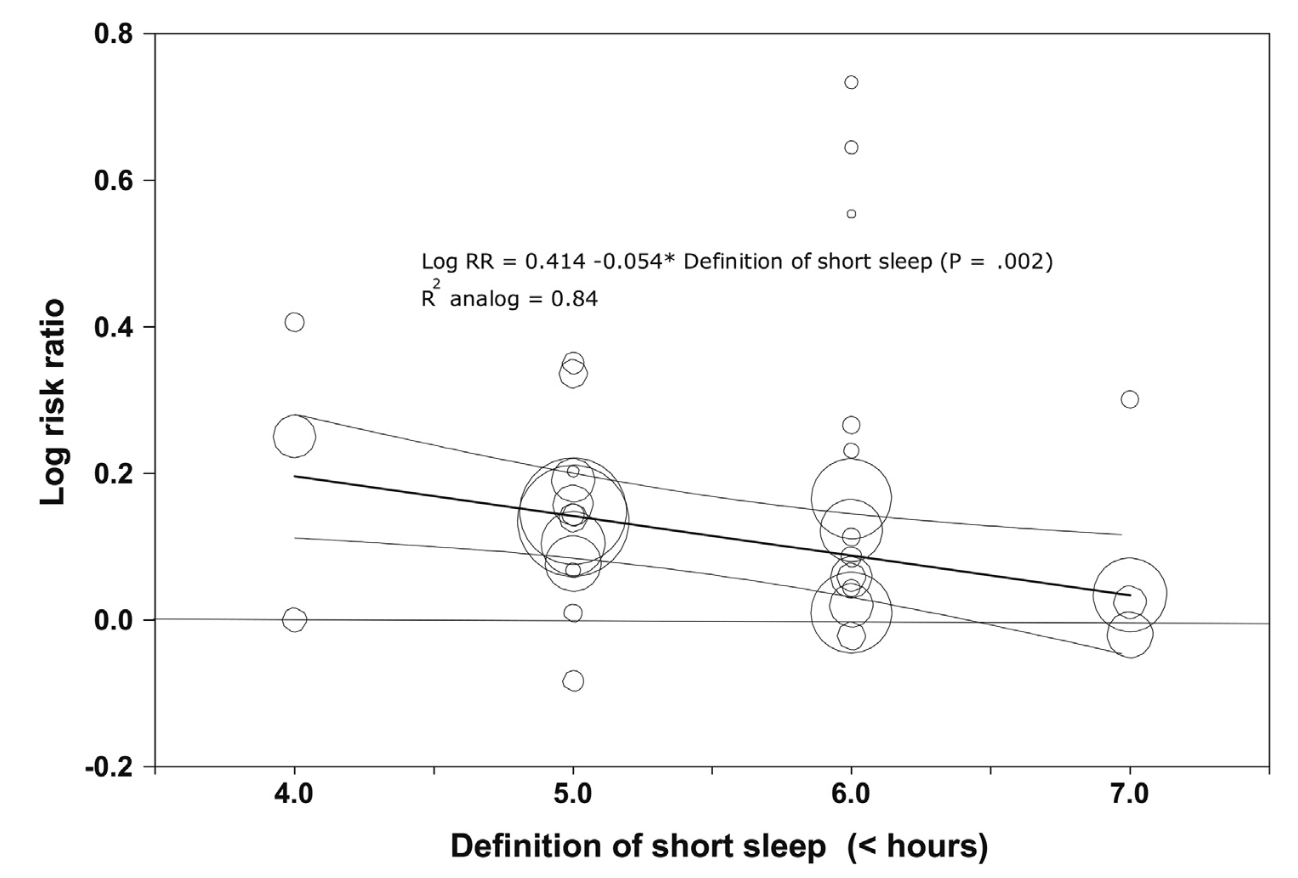 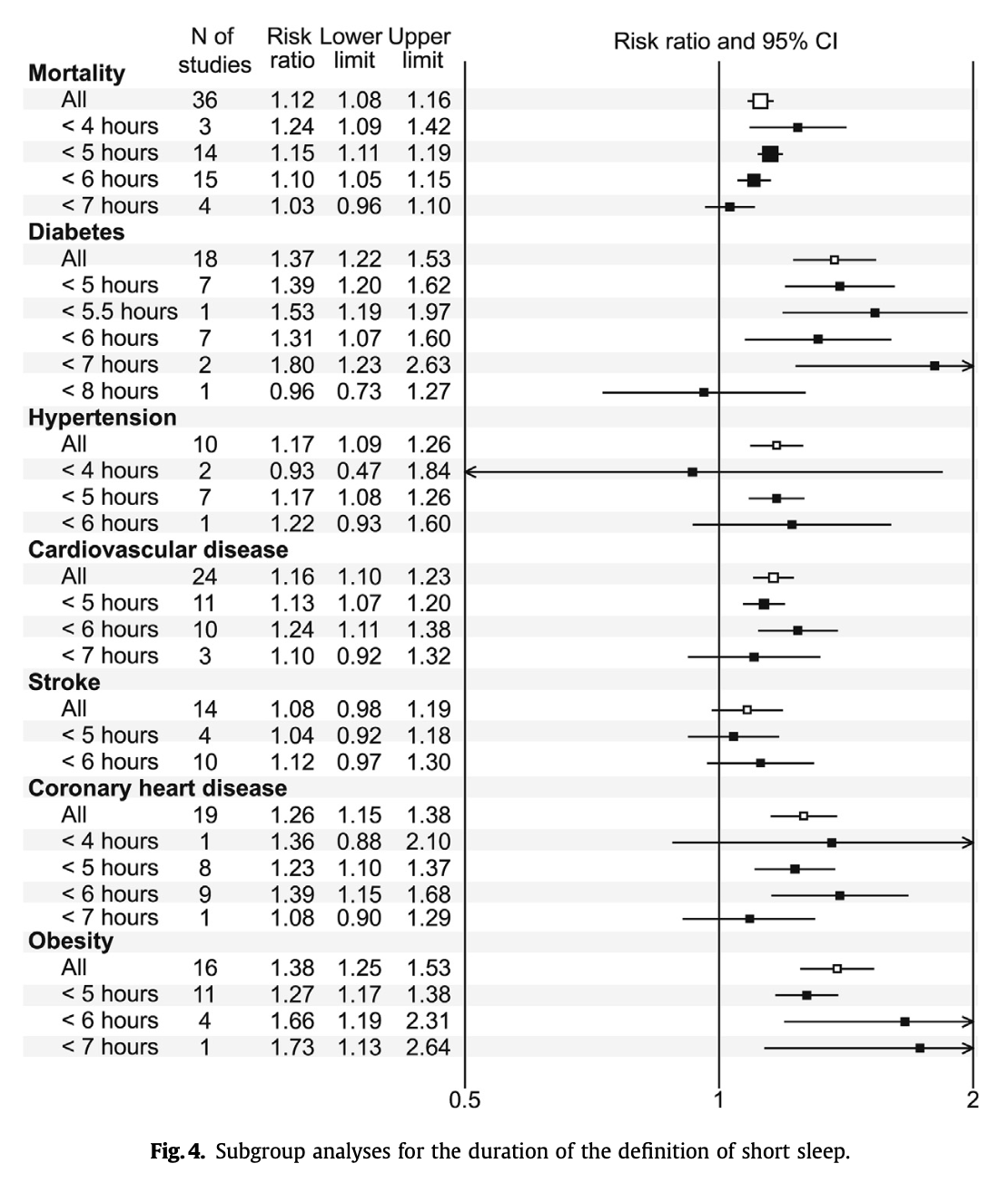 Itani et al. 2017: Short Sleep and Comorbidities